PHÒNG GD-ĐT HUYỆN TIÊN LÃNG
TRƯỜNG TIỂU HỌC BẠCH ĐẰNG
Chào mừng các thầy cô về dự giờ, thăm lớp
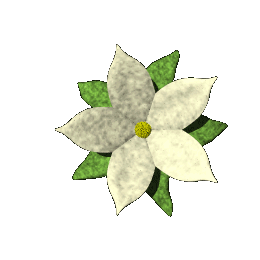 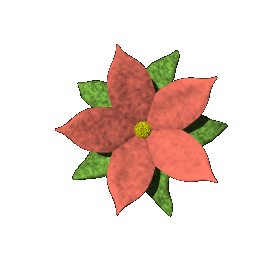 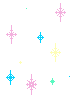 GV: Nguyễn Thị Châm 
Lớp: 4A
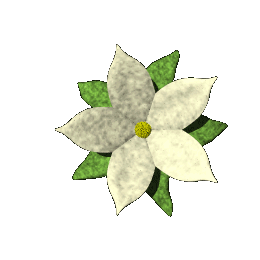 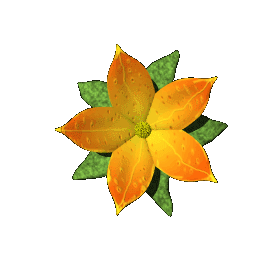 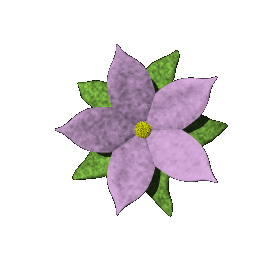 1
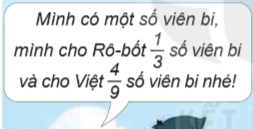 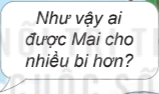 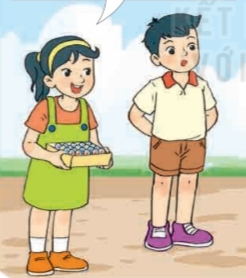 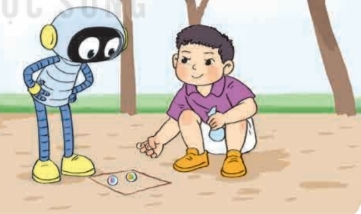 S
a) Rô-bốt nói: Mình được Mai cho nhiều bi hơn Việt
b) Việt nói: Mình được Mai cho nhiều bi hơn Rô-bốt
?
Đ
?
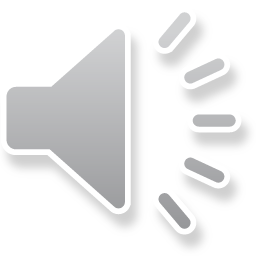 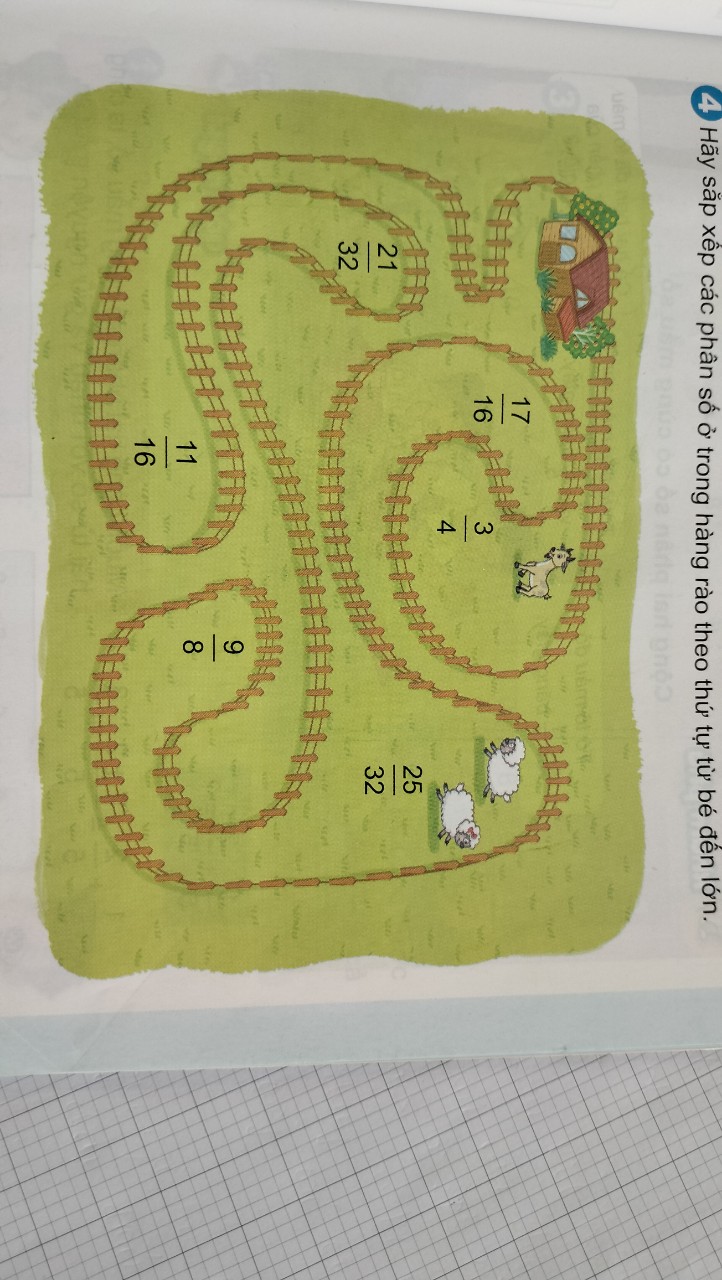 4
Hãy sắp xếp các phân số ở trong hàng rào theo thứ tự từ bé đến lớn.